TRƯỜNG TIỂU HỌC ÁI MỘ A
Bài giảng điện tử Tiếng Việt lớp 2
Nói và nghe: Nói về quê hương, đất nước em
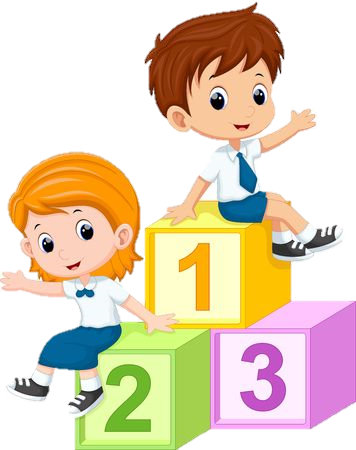 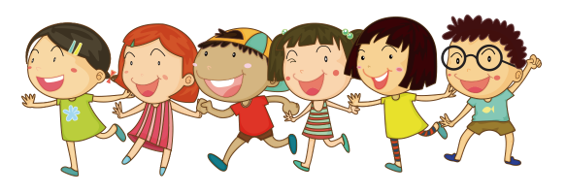 Bài 
29
TUẦN 34
HỒ GƯƠM
TIẾT 4.  NÓI VÀ NGHE
Yêu cầu cần đạt
- Biết giới thiệu những điều thú vị ở quê hương em hoặc nơi em sống.
- Chia sẻ những trải nghiệm, suy nghĩ, cảm xúc về quê hương em qua tranh gợi ý.
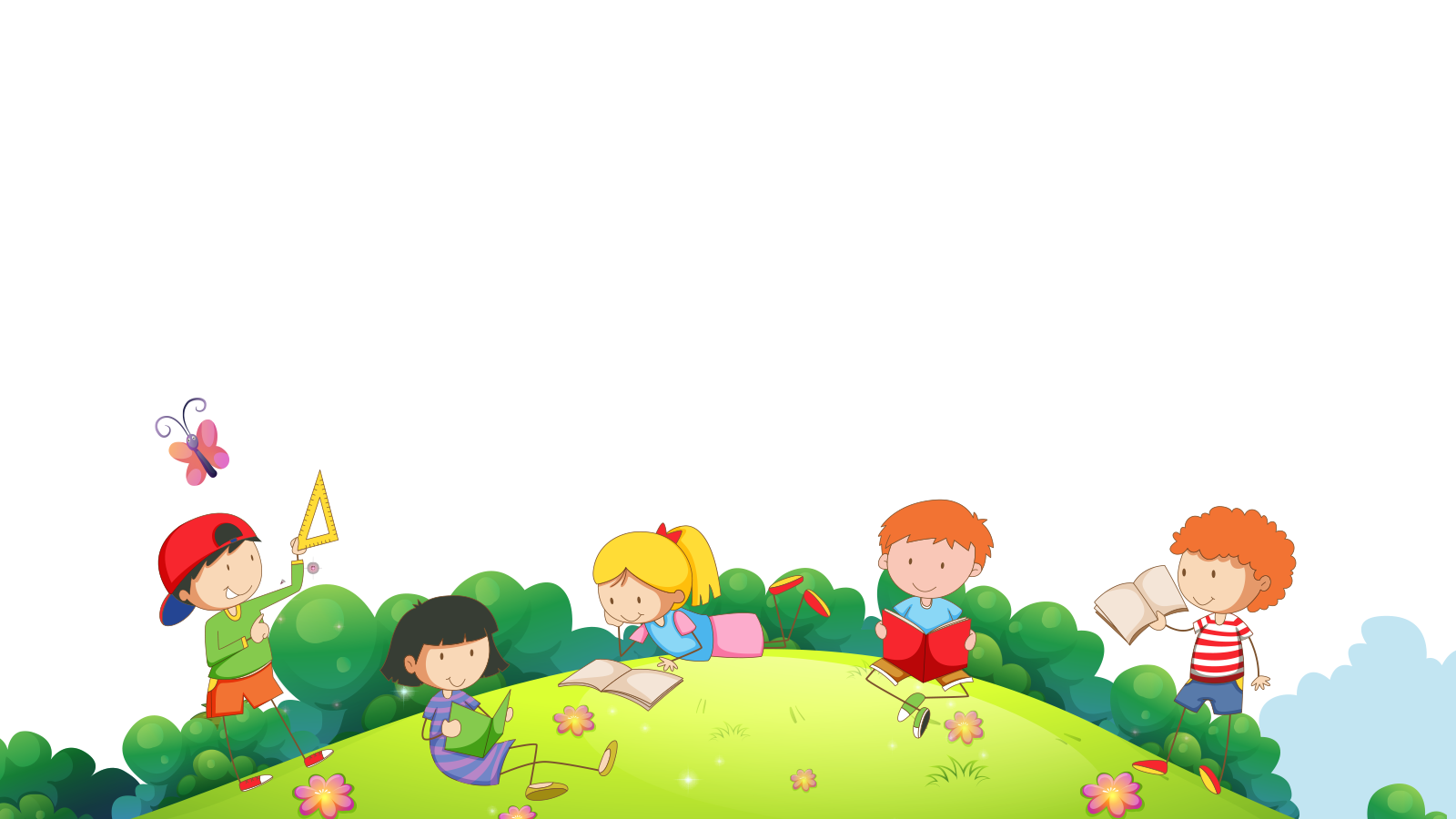 4
KHỞI ĐỘNG
LẬT MẢNH GHÉP
ĐOÁN TÊN CẢNH ĐẸP NƯỚC TA
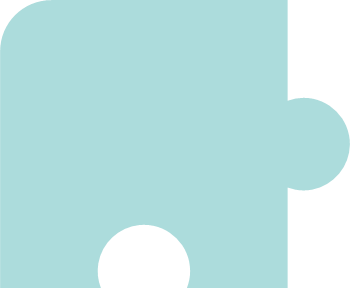 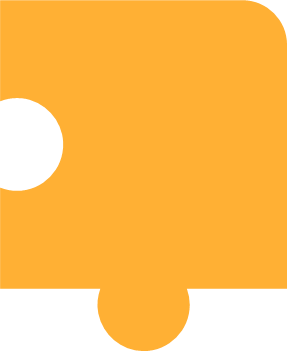 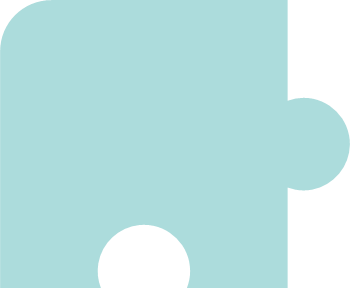 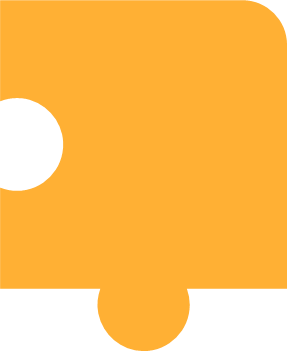 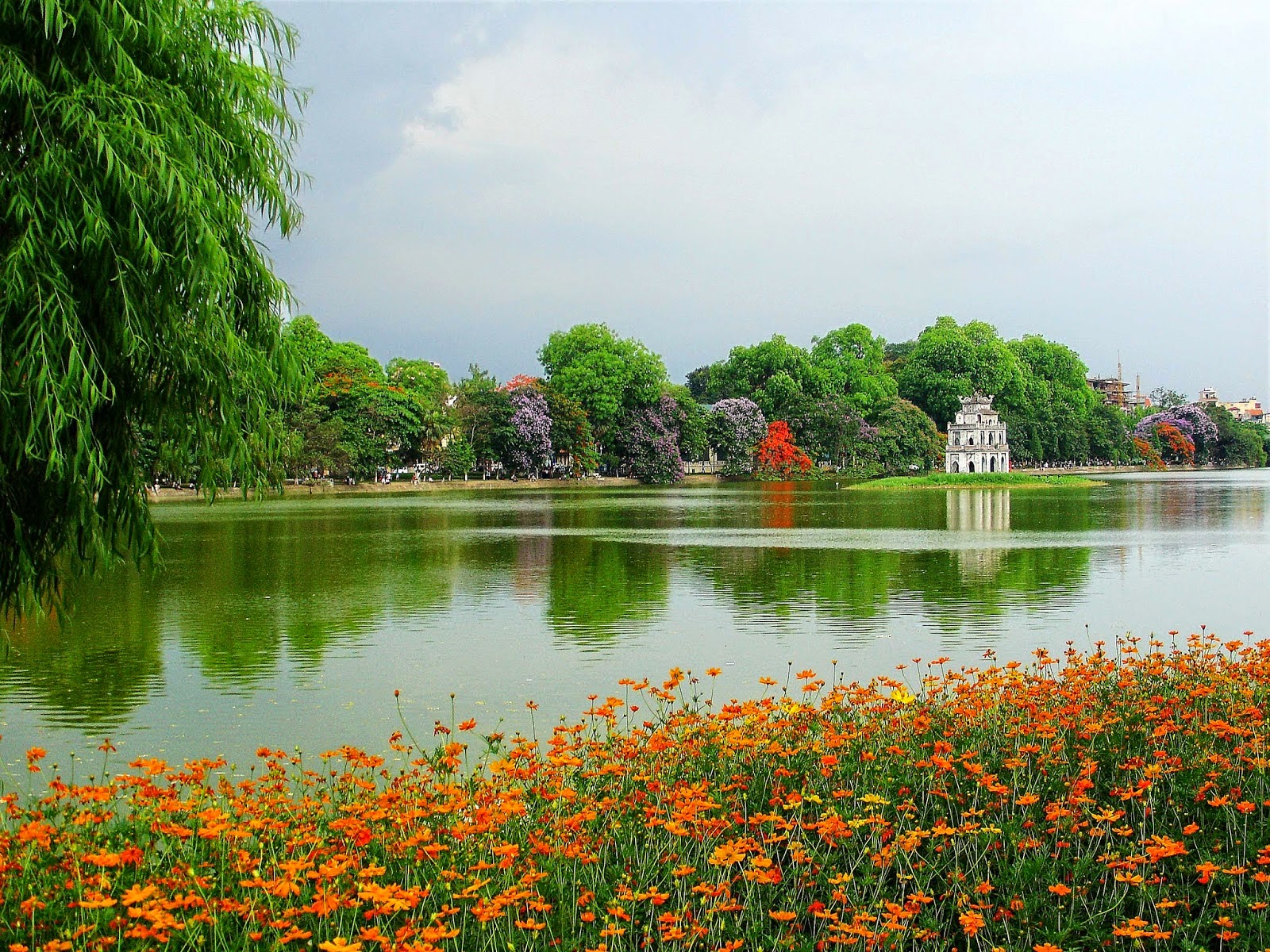 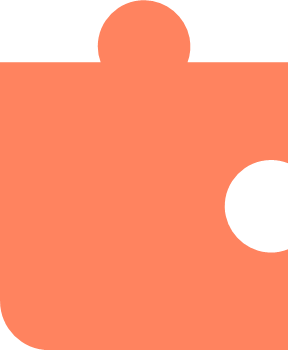 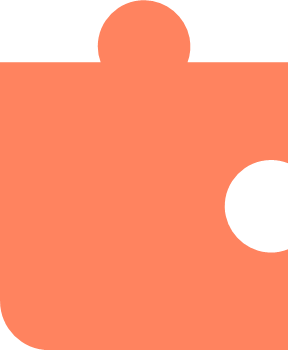 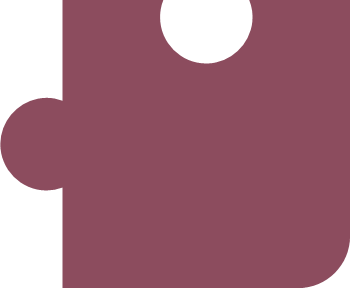 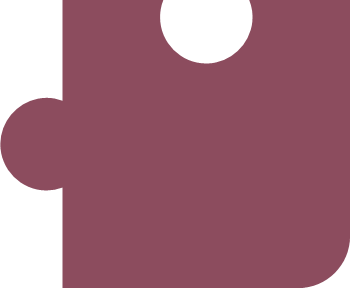 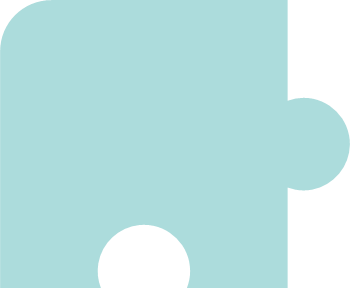 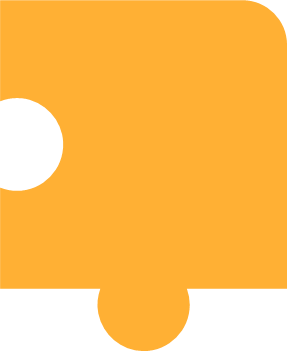 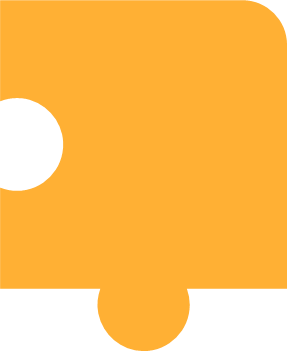 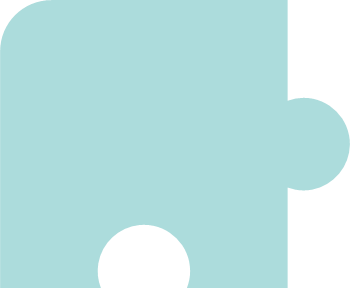 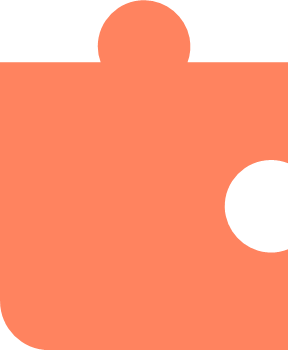 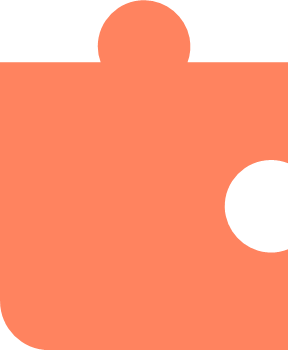 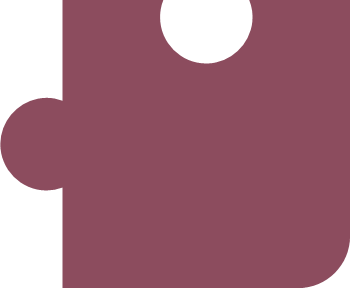 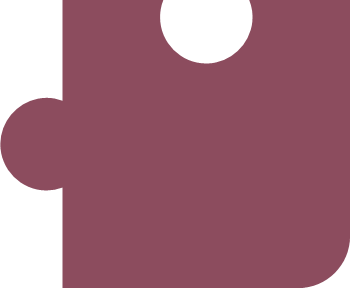 Hồ Gươm (hồ Hoàn Kiếm)
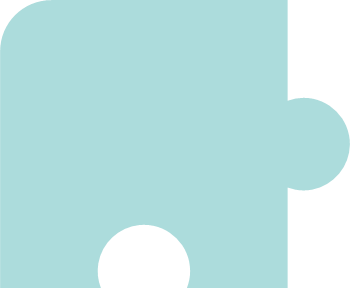 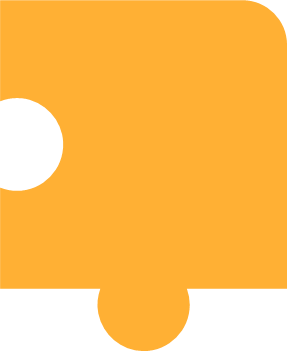 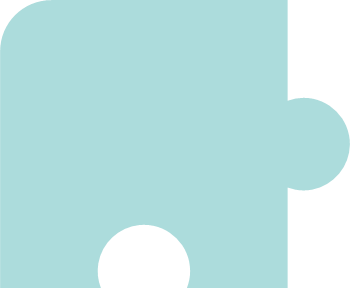 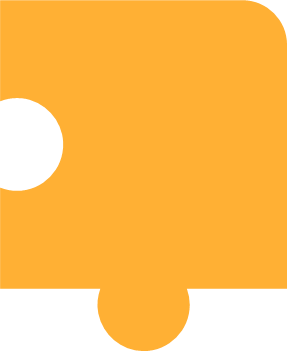 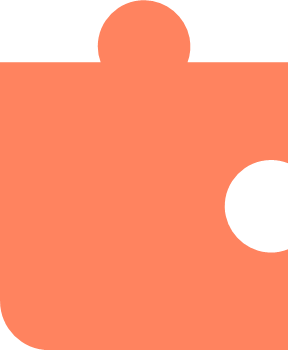 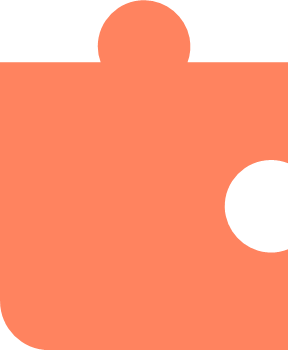 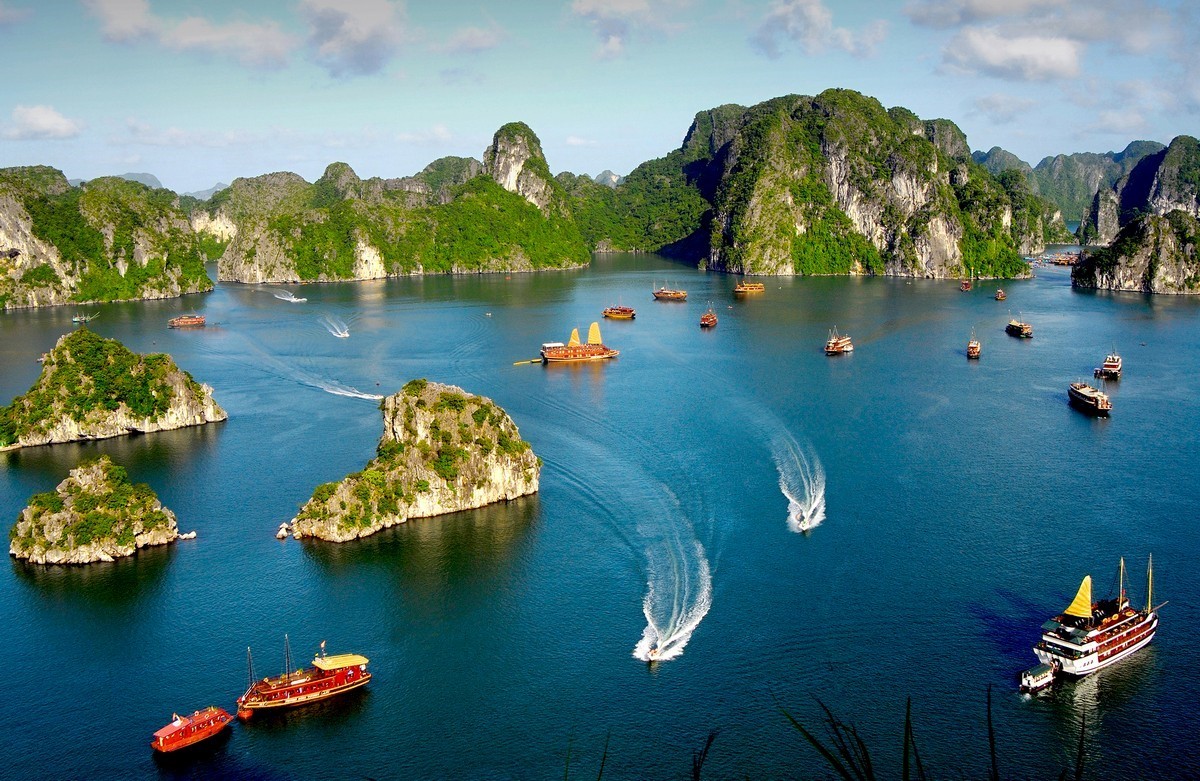 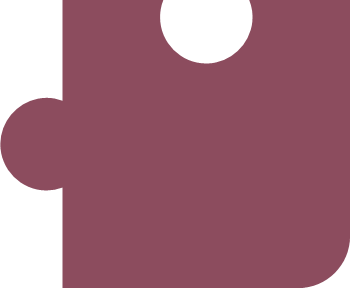 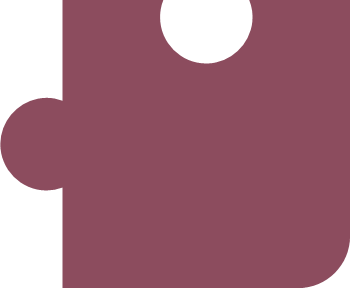 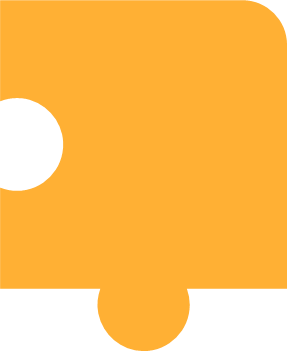 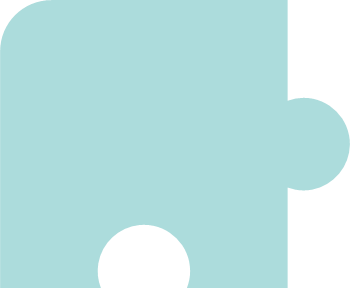 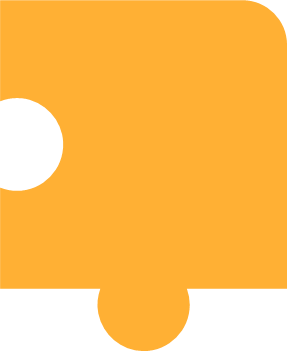 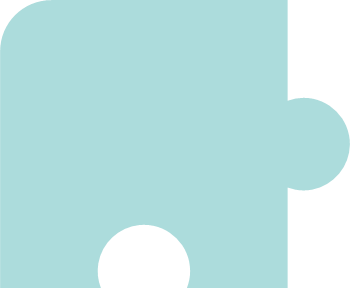 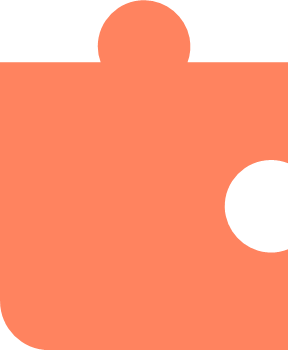 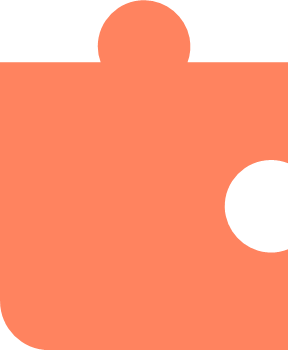 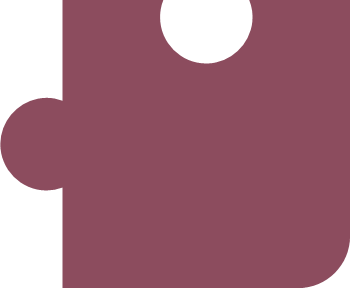 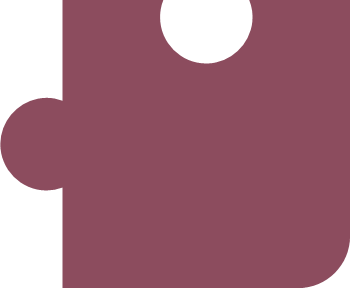 Vịnh Hạ Long
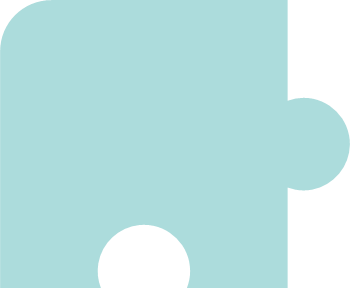 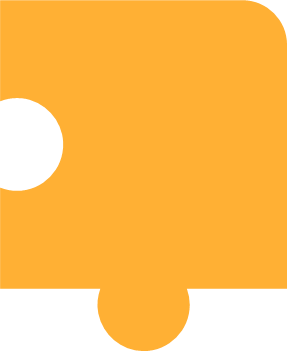 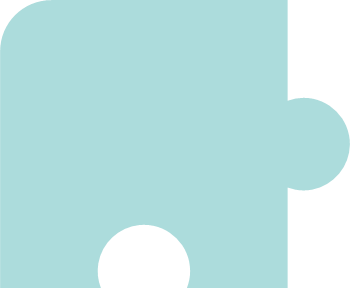 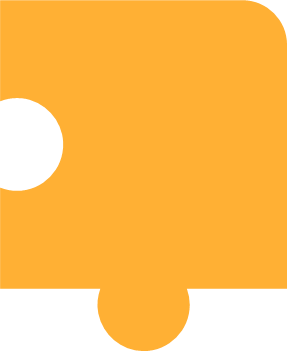 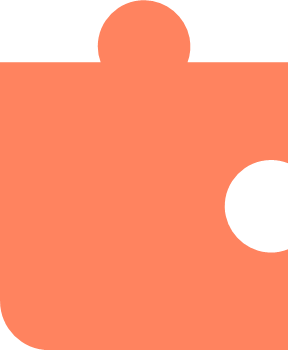 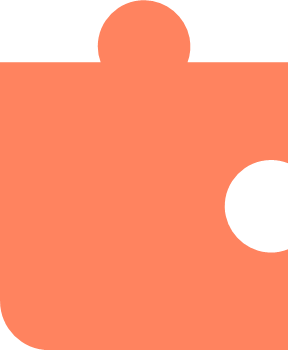 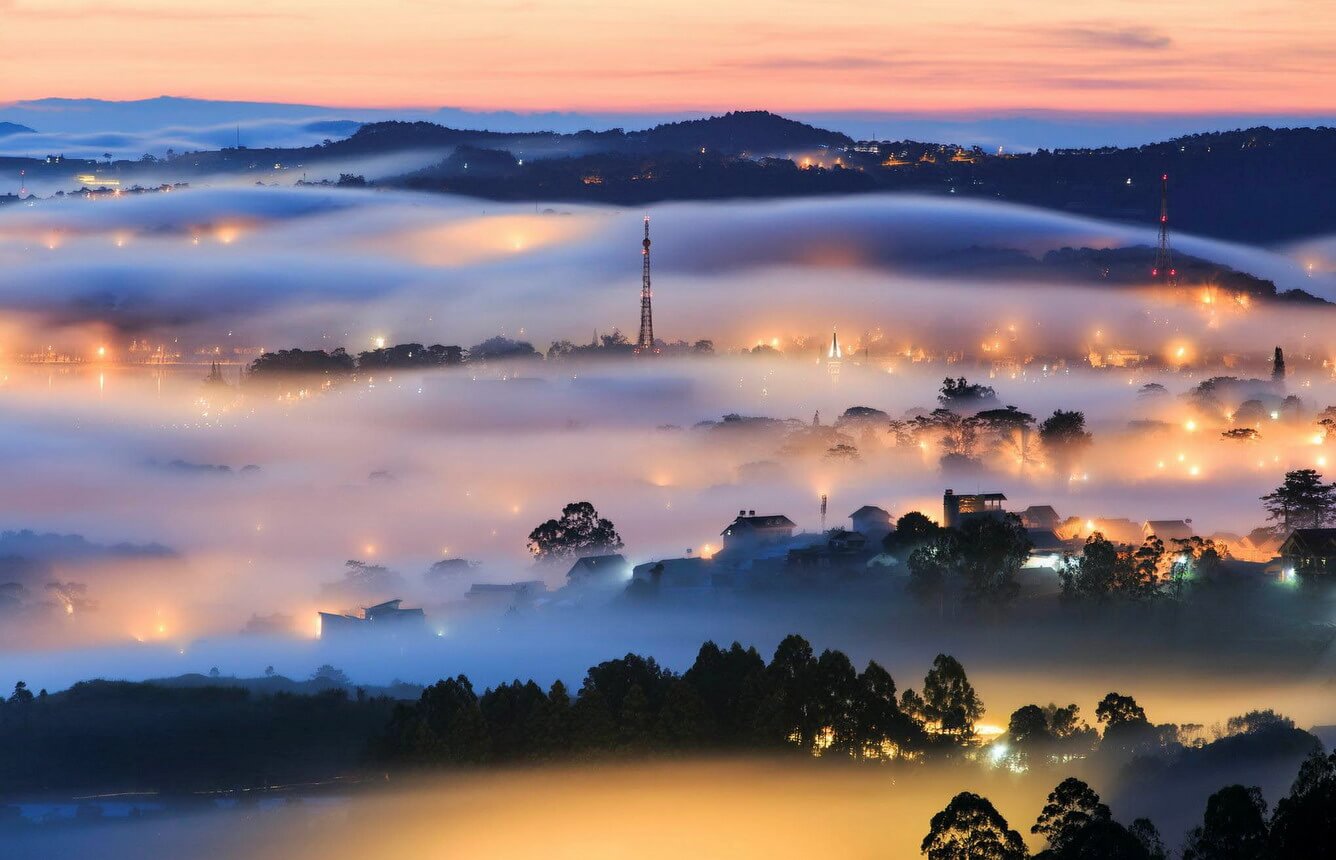 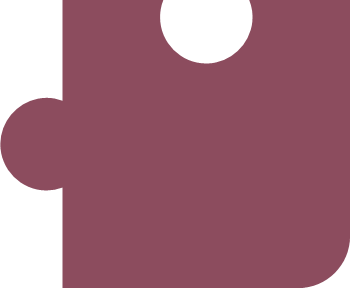 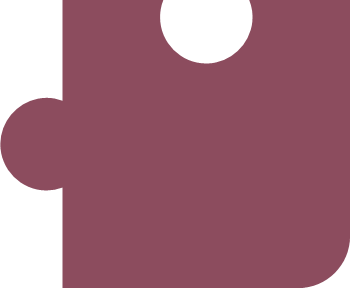 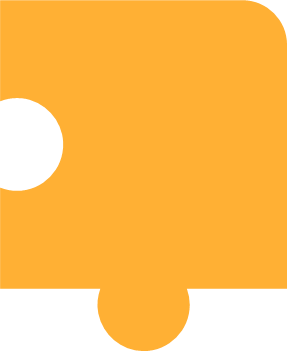 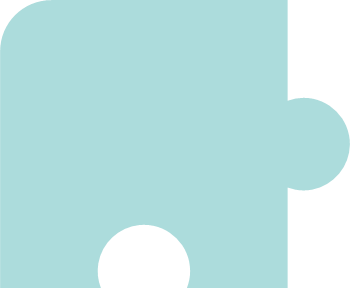 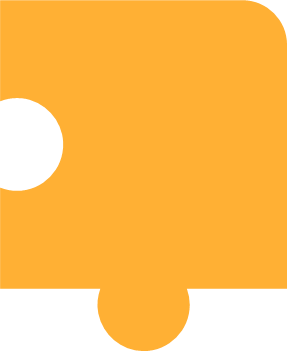 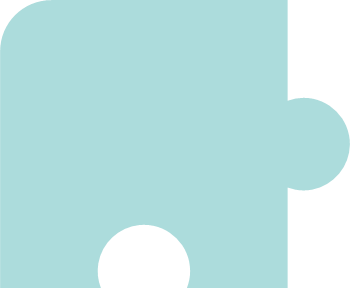 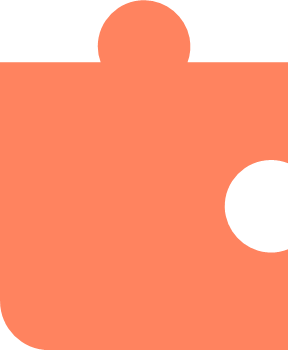 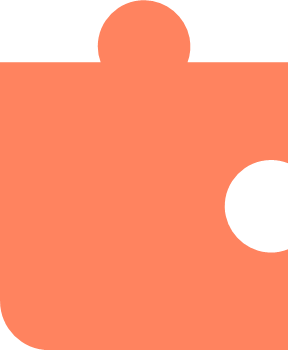 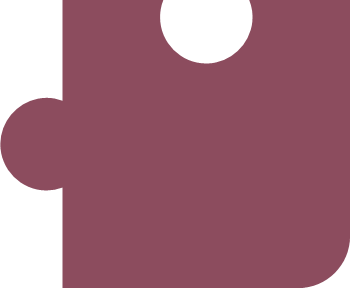 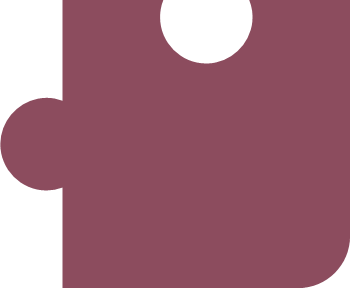 Đà Lạt
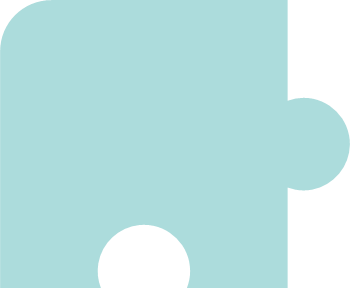 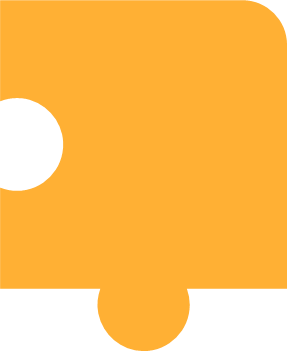 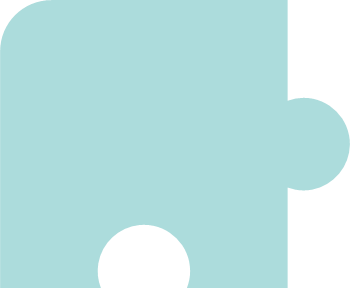 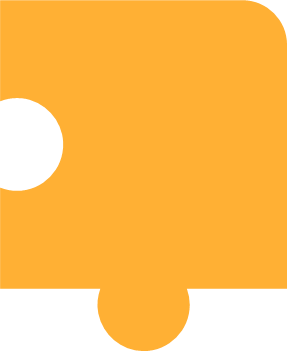 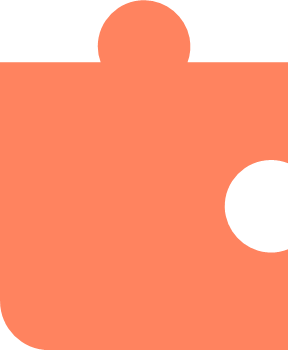 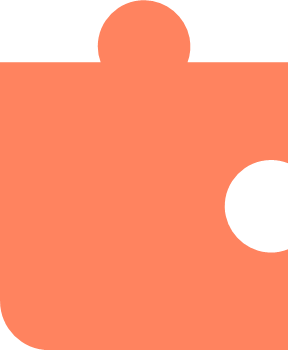 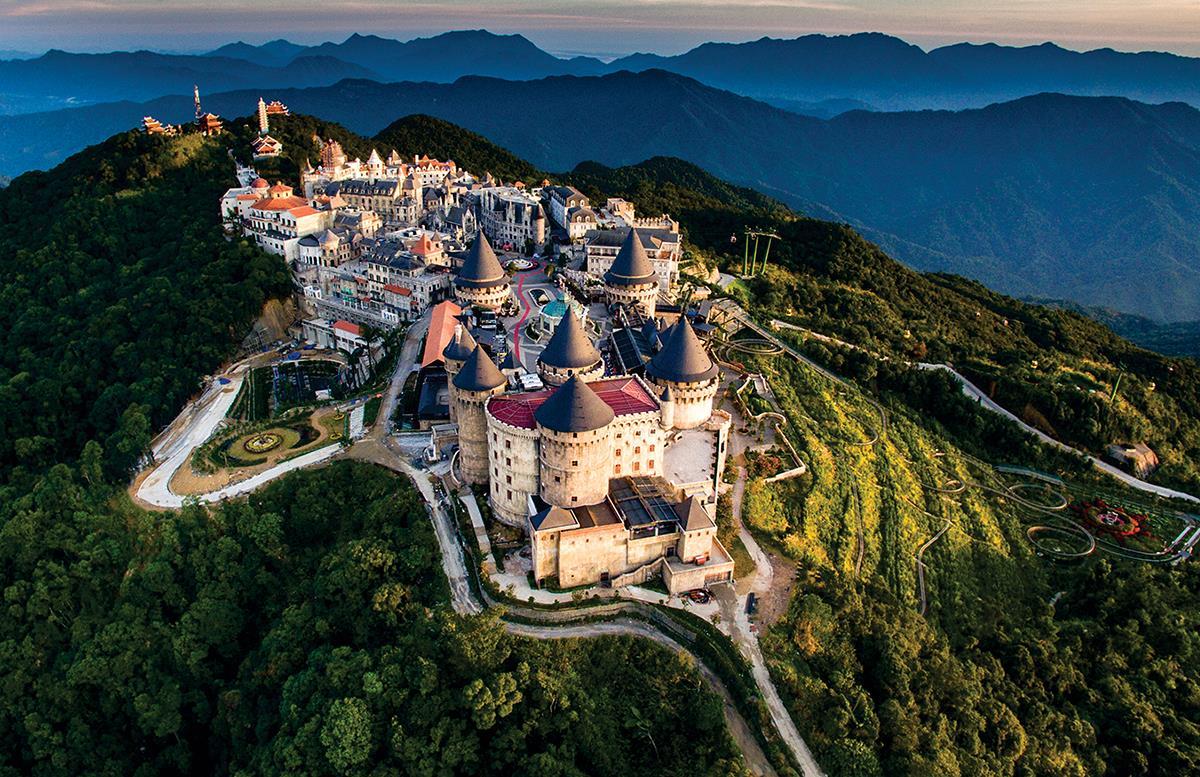 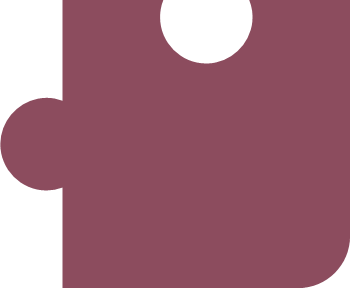 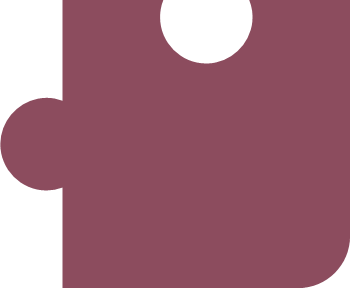 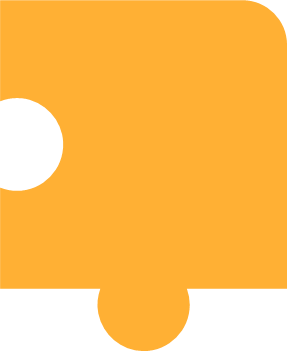 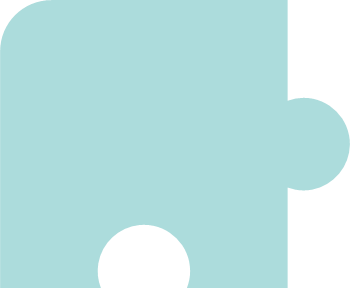 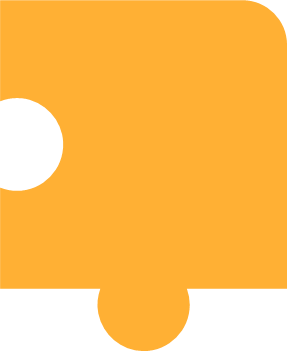 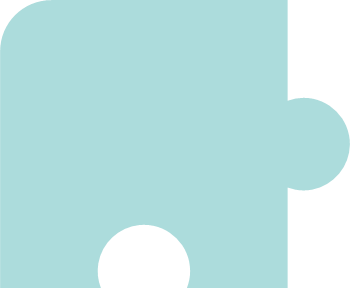 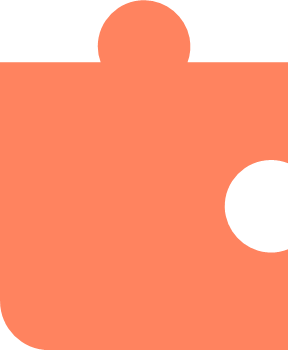 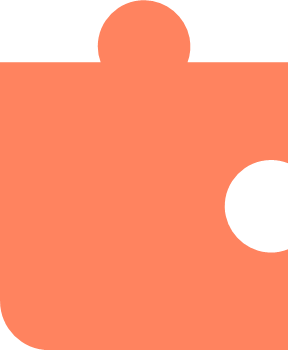 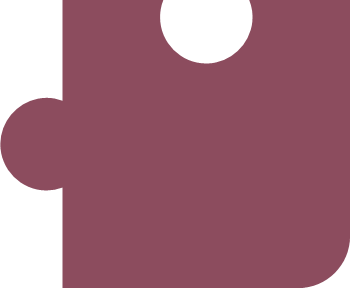 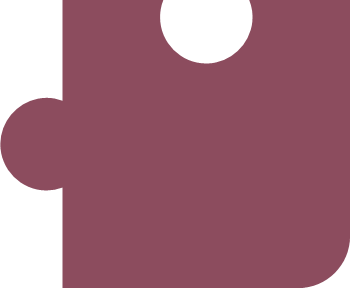 Bà Nà Hills (Đà Nẵng)
1. Cùng bạn trao đổi về những điều thú vị ở quê hương em hoặc nơi em sống.
G: - Quê hương em hoặc nơi em sống có điều gì thú vị? (cảnh vật, hoạt động, những sản phẩm đặc biệt, …)
     - Em có tình cảm như thế nào với nơi đó?
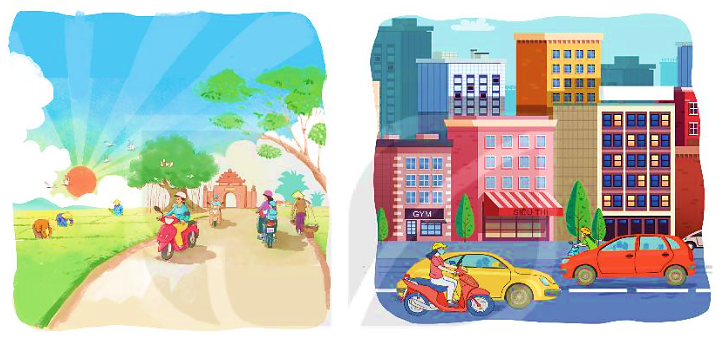 2. Nói những điều em biết thêm về quê hương, đất nước qua trao đổi với bạn ở bài tập 1.
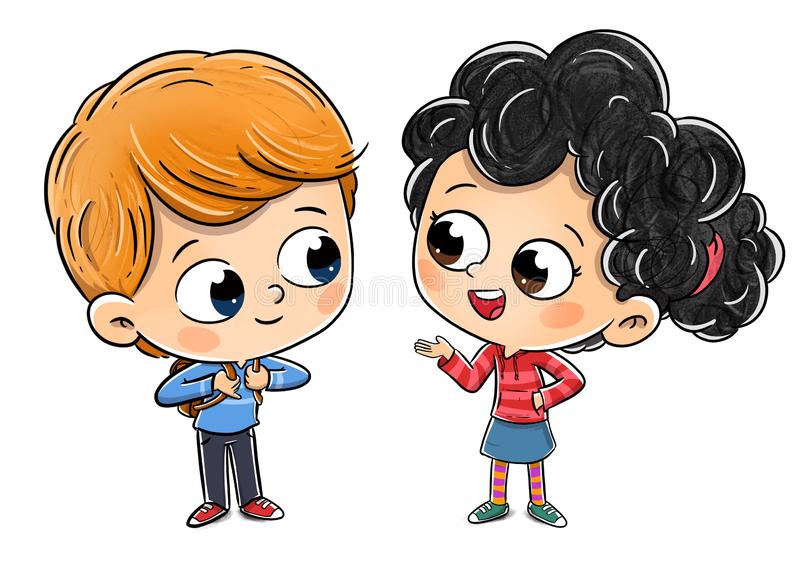 VẬN DỤNG
Kể cho người thân những điều em thấy thú vị 
về quê hương, đất nước.
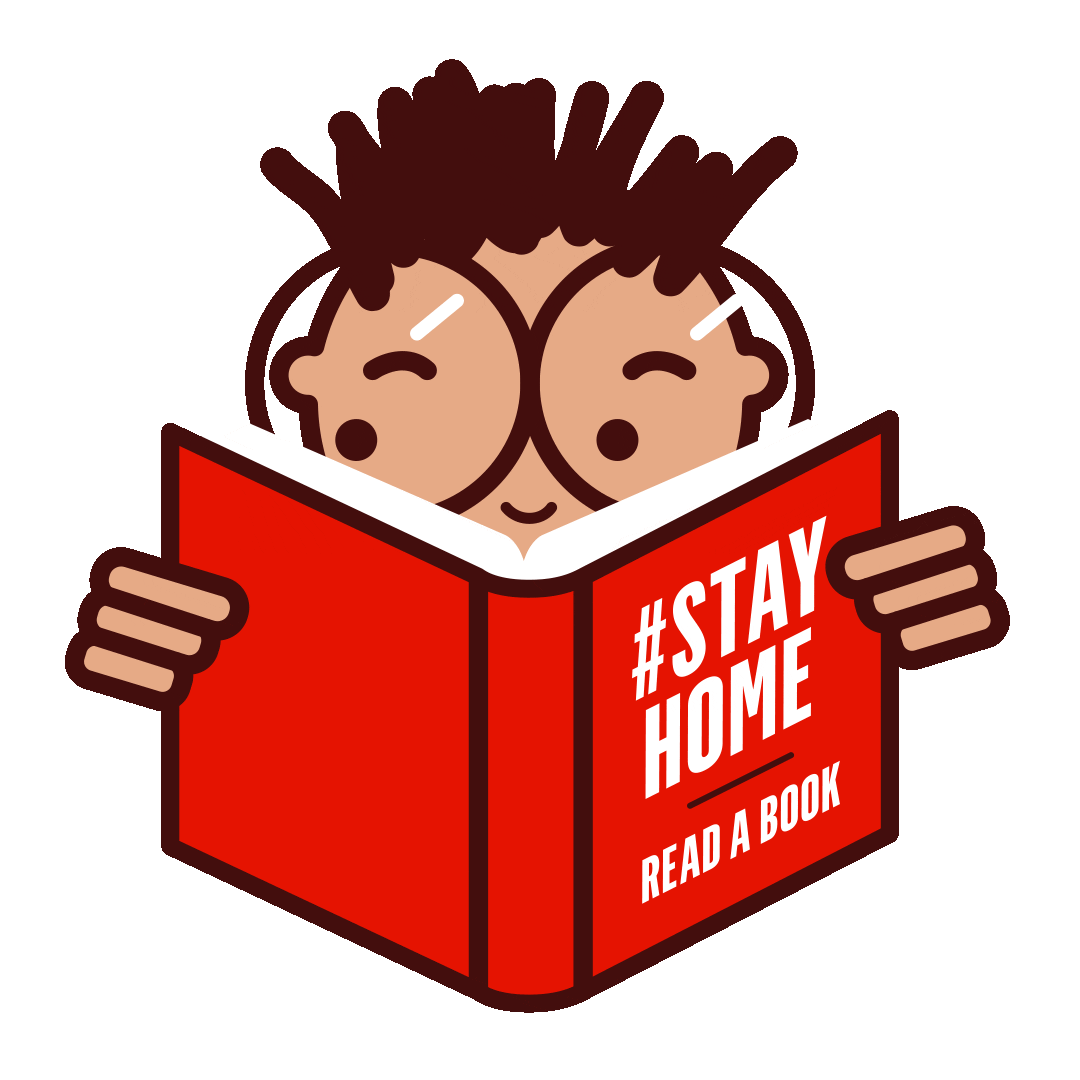 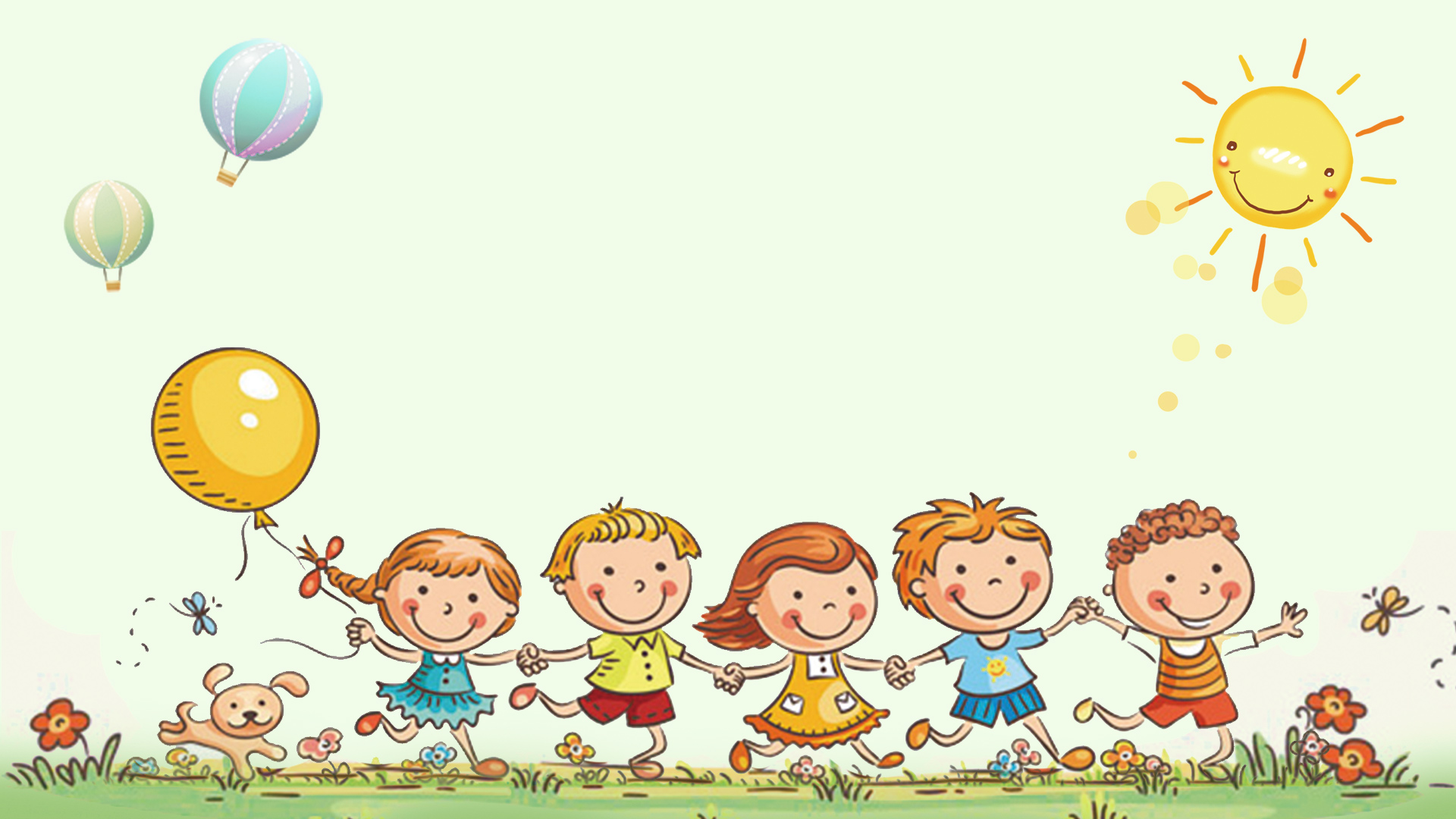 Tạm biệt và hẹn gặp lại 
các con vào những tiết học sau!